Lateral changes of fine-grained facies of the Monterey Formation within the San Joaquin Basin
Hannah Erbele
MARS Project 2014 Fall Science Meeting
MARS Project: Monterey And Related Sediments
Introduction
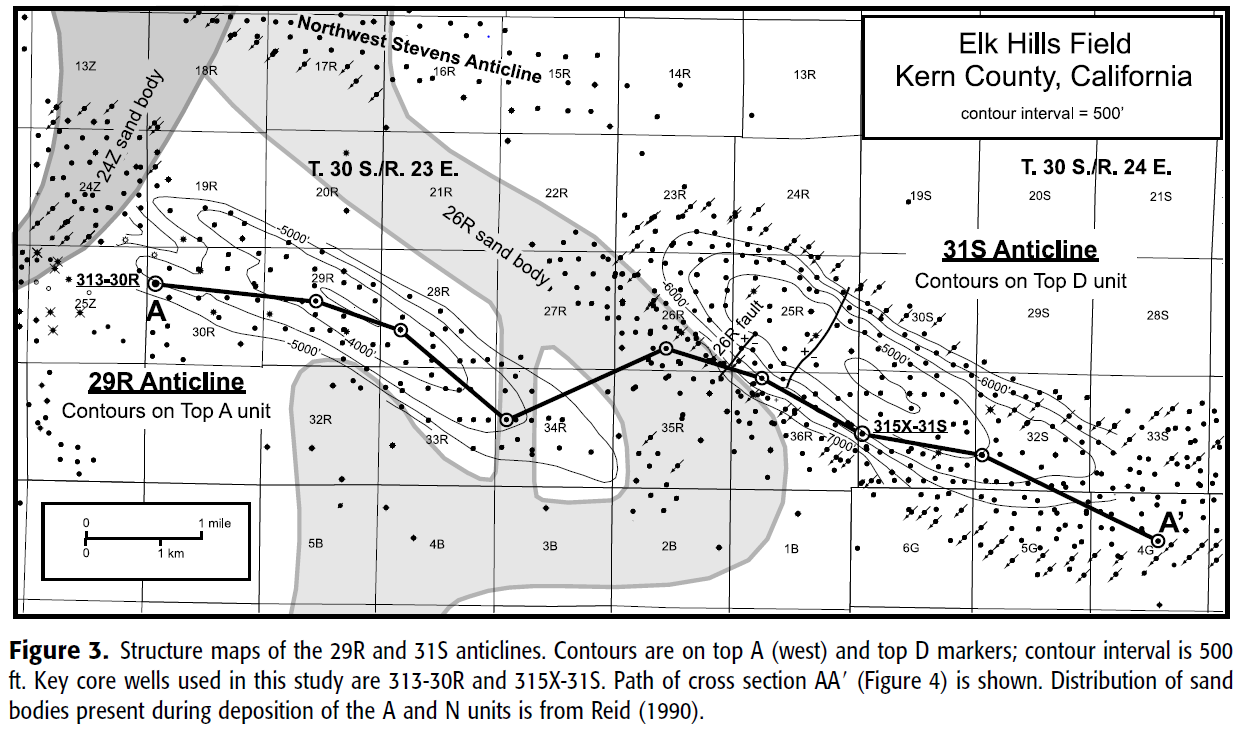 San Joaquin Monterey differs from coastal/offshore Monterey Formation by:
Differing degrees of dilution from fine-grain terrigenous lithologies
Differing importance of processes (winnowing vs. bottom-seeking)
MARS Project: Monterey And Related Sediments
Reid and Mcintrye, 2001
[Speaker Notes: Image as an example of detrital input

Reid and Mcintrye, 2001]
Biosiliceous Deposits
Periods of relative sea level highstands
Basinal deposits
Locally, in the central part of the basin, the lower middle Miocene (Gould-Devilwater members) shows development of highly siliceous intervals 
Wrench tectonism
Shallower  banks uplifted along strike-slip faults or atop growing anticlines
After the passing of the Triple Junction – anticlines such as Lost Hills and Kettleman Hills (Antelope Shale member)
MARS Project: Monterey And Related Sediments
Background
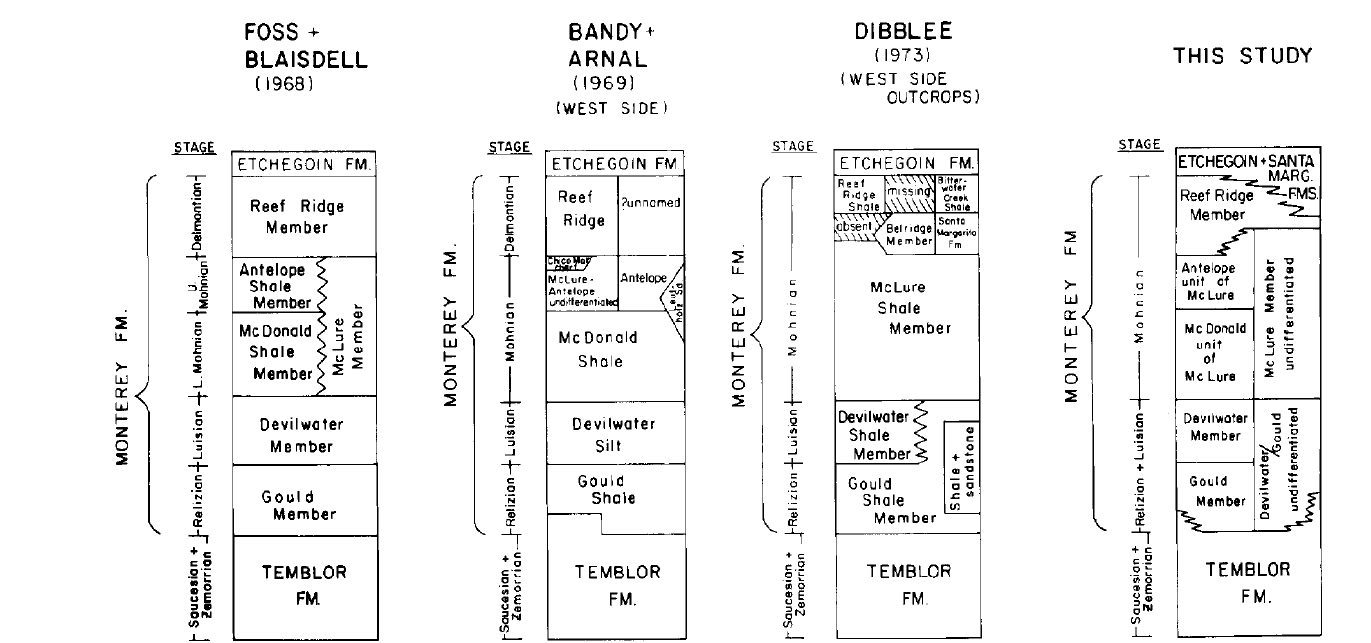 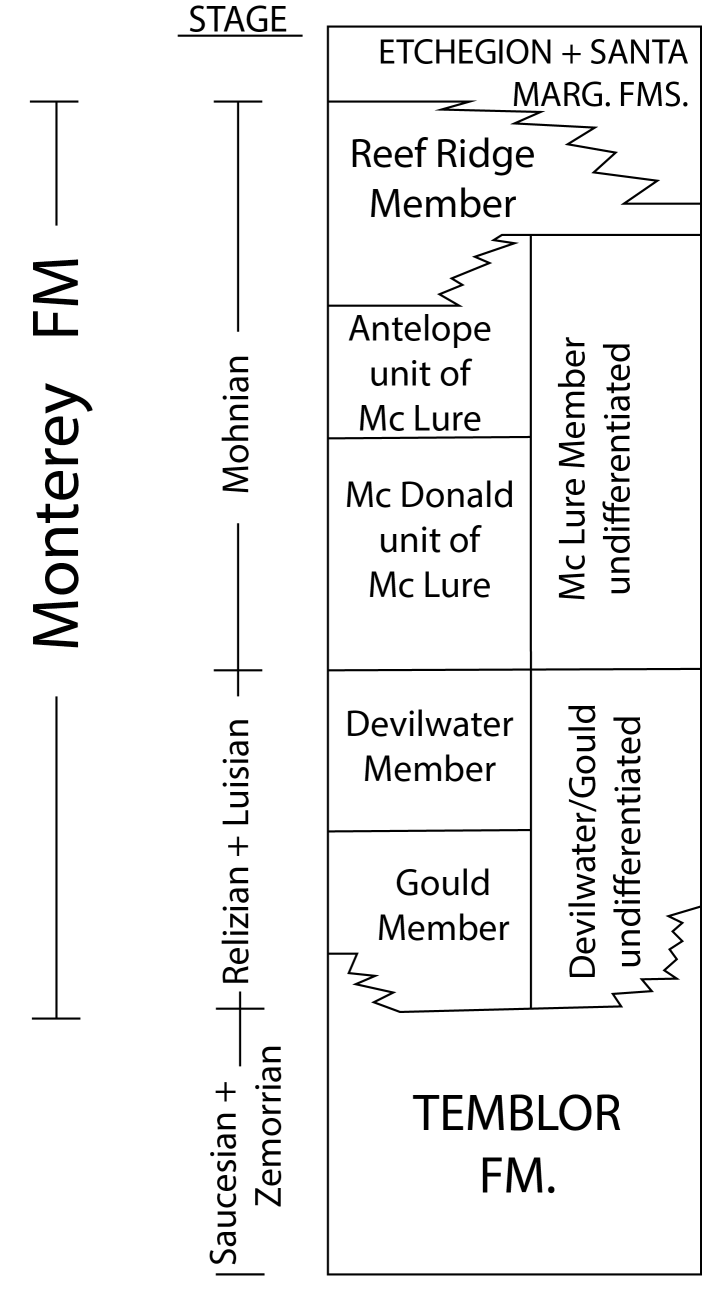 Depositional Controls
Basin geometry
San Andreas related tectonics
Fluctuations in sea level
Changes in climate
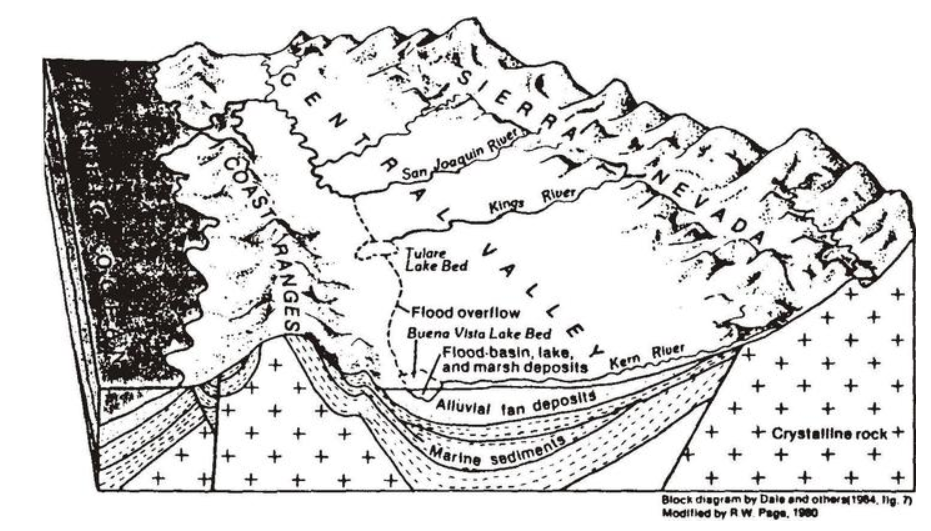 MARS Project: Monterey And Related Sediments
Graham and Williams, 1985
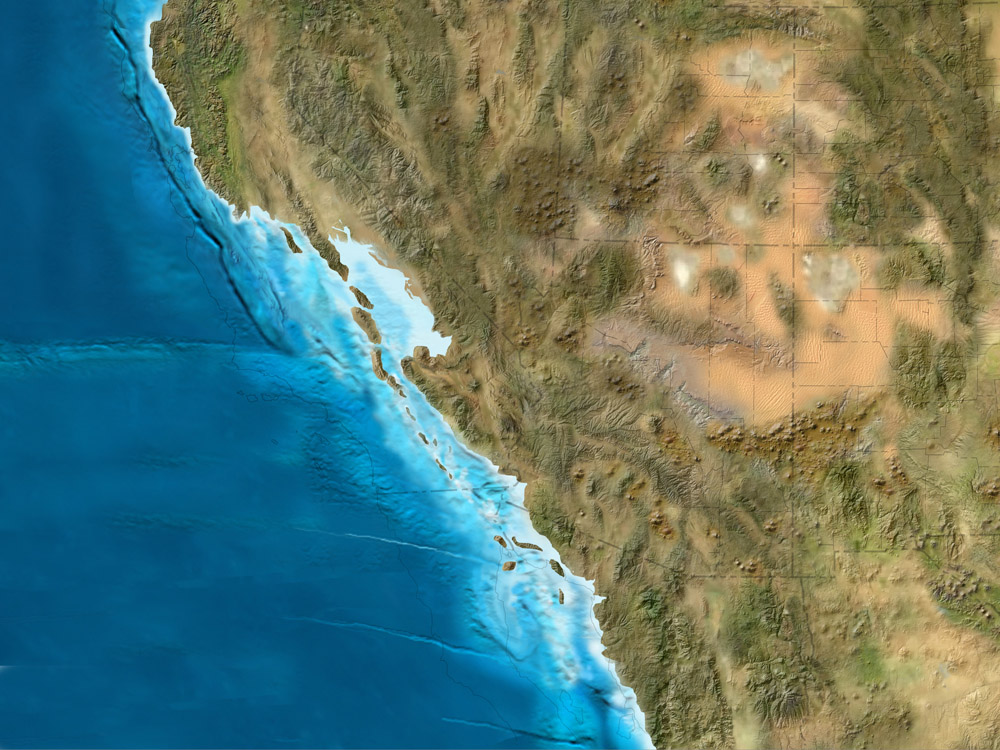 20 Ma
MARS Project: Monterey And Related Sediments
Blake, Colorado Plateau Geosystems
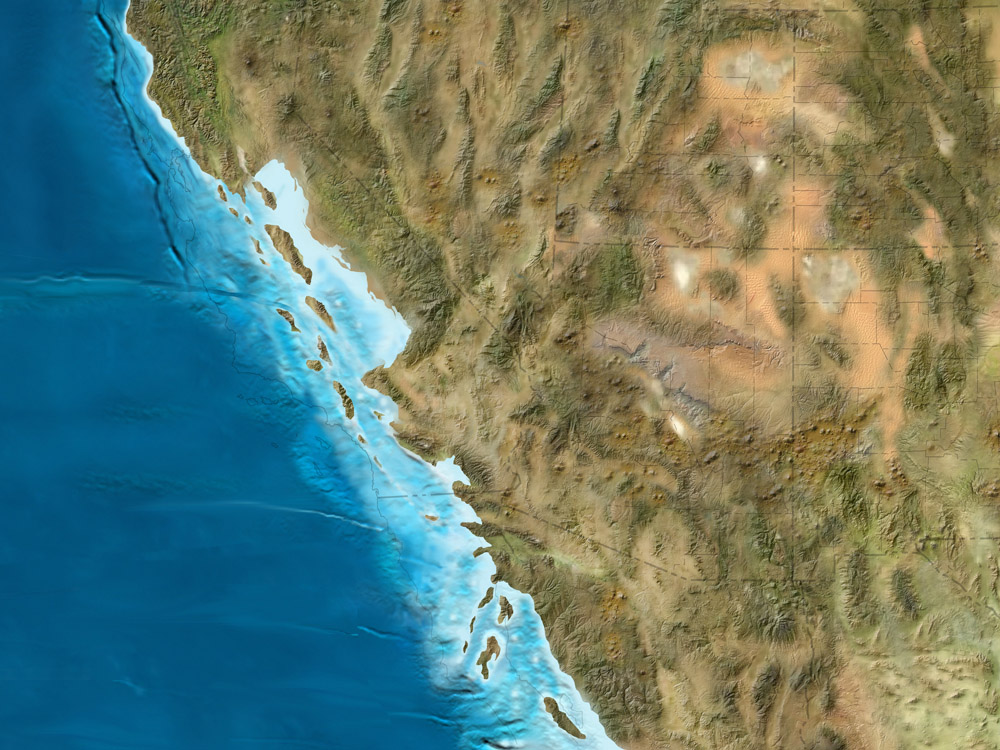 15 Ma
MARS Project: Monterey And Related Sediments
Blake, Colorado Plateau Geosystems
[Speaker Notes: subsidence]
Relative Highstands
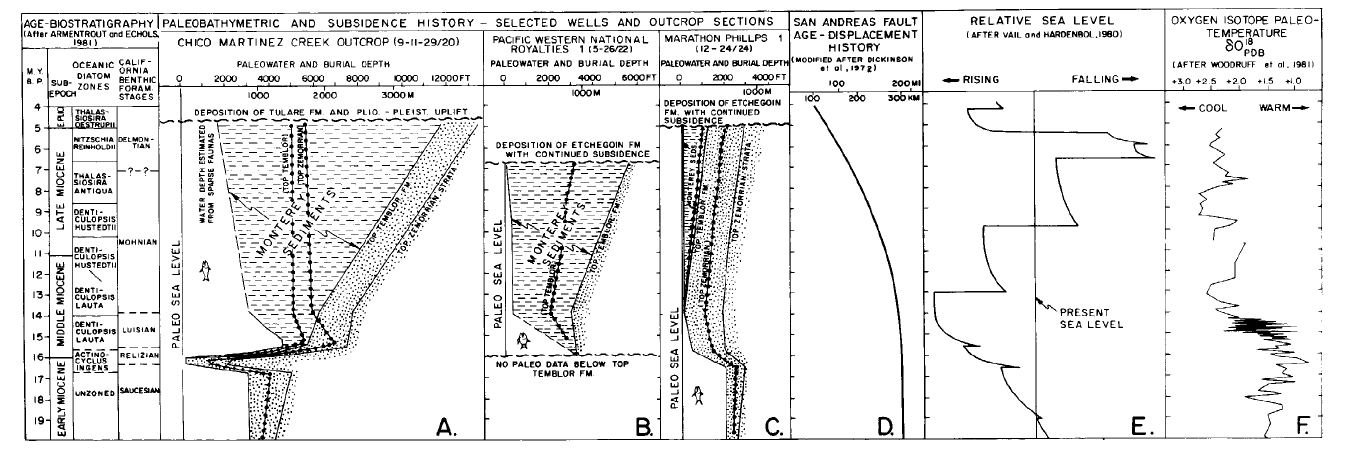 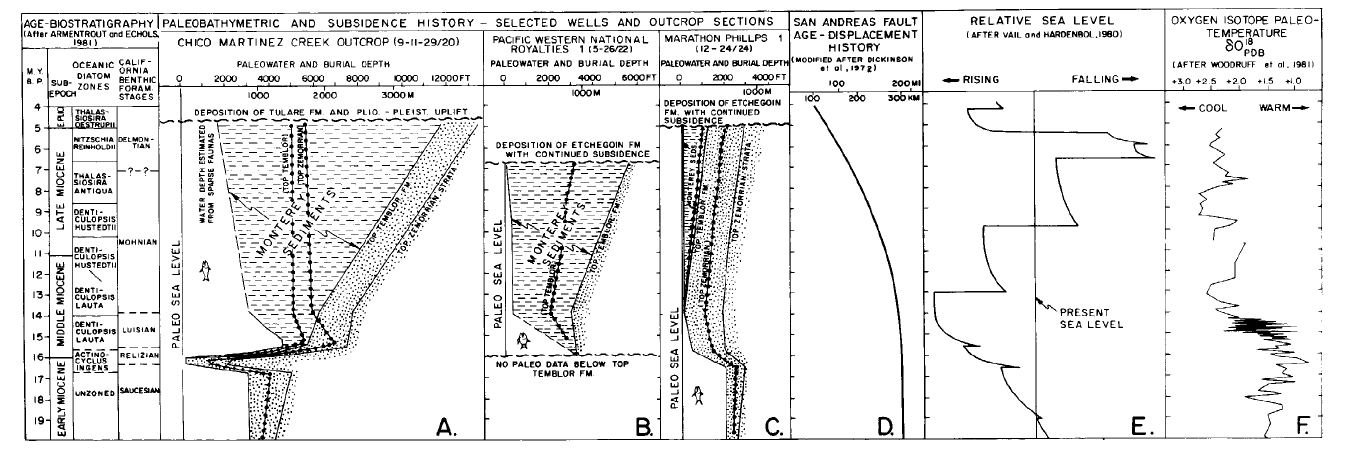 MARS Project: Monterey And Related Sediments
Graham and Williams, 1985
[Speaker Notes: Background – climate, sealevel 

Graham and Williams 1985]
Sedimentation Pattern for Relative Highstands?
Redistribution of siliceous sediments off highs via winnowing resulting in concentrated in depocenters in Santa Barbara Basin
Very fine grain and opal sedimentation pattern in Panama Basin
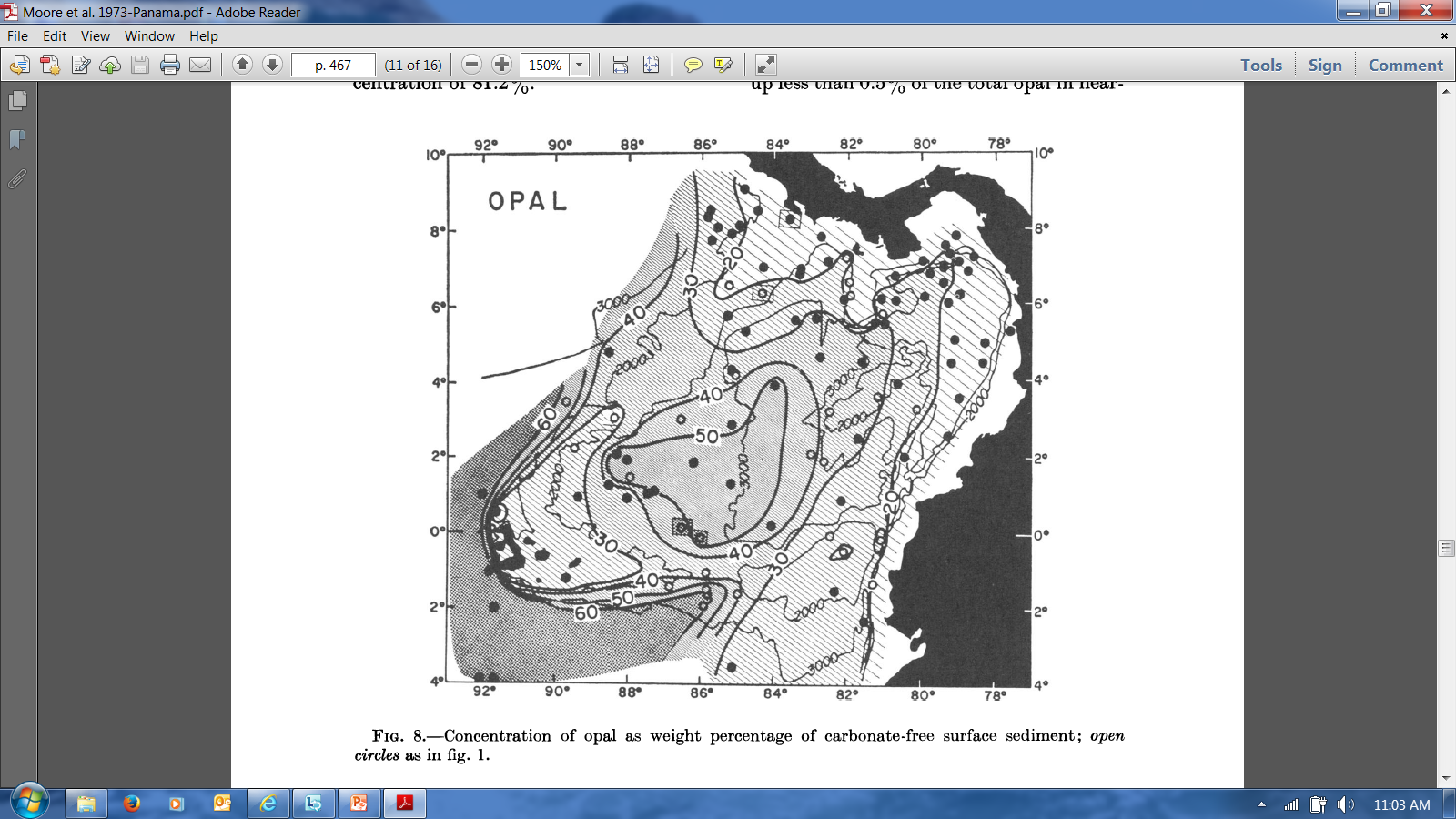 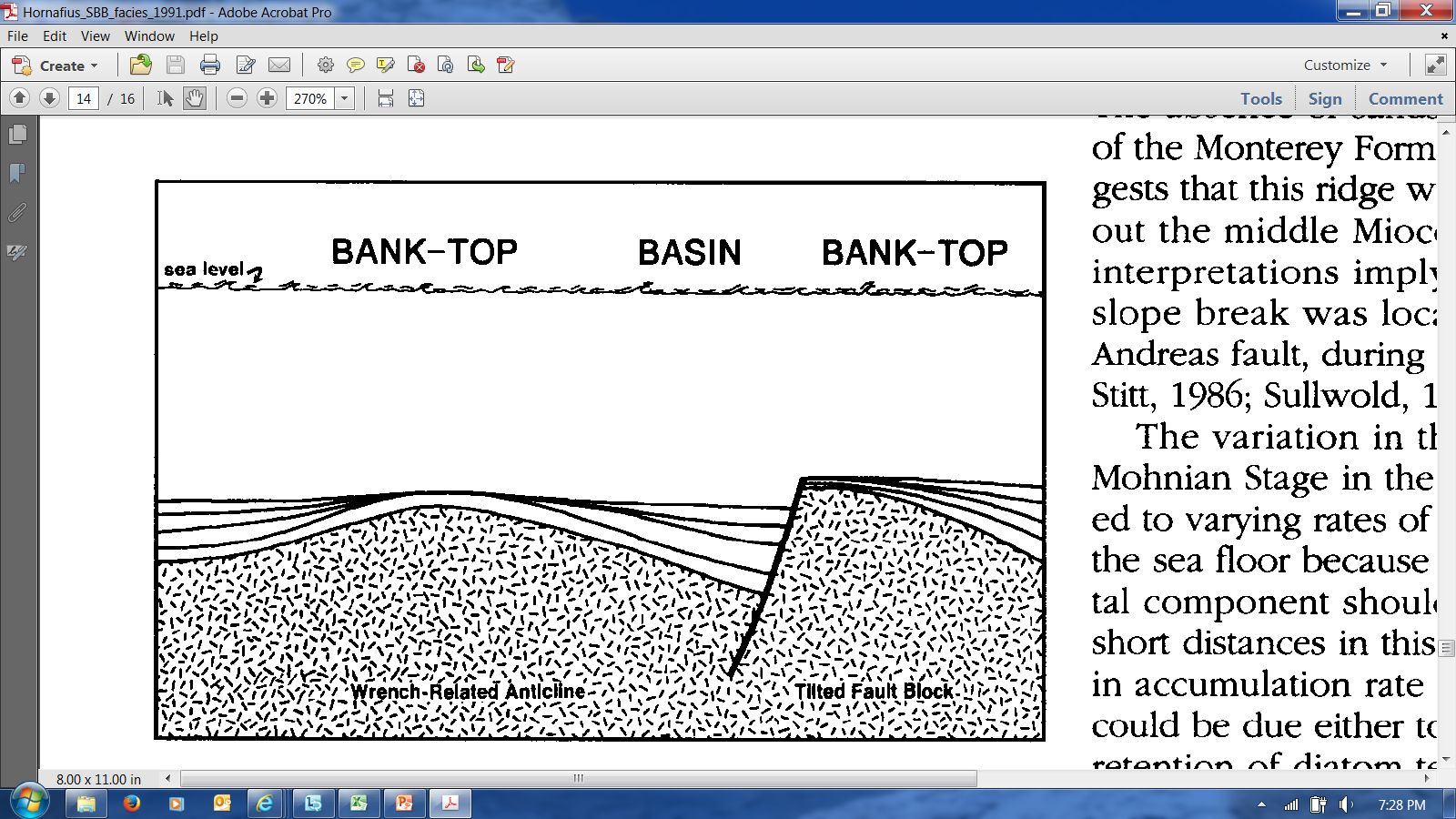 Highly siliceous
 basin deposits
MARS Project: Monterey And Related Sediments
Hornafius, 1991 and Moore et al., 1973
Wrench Tectonism
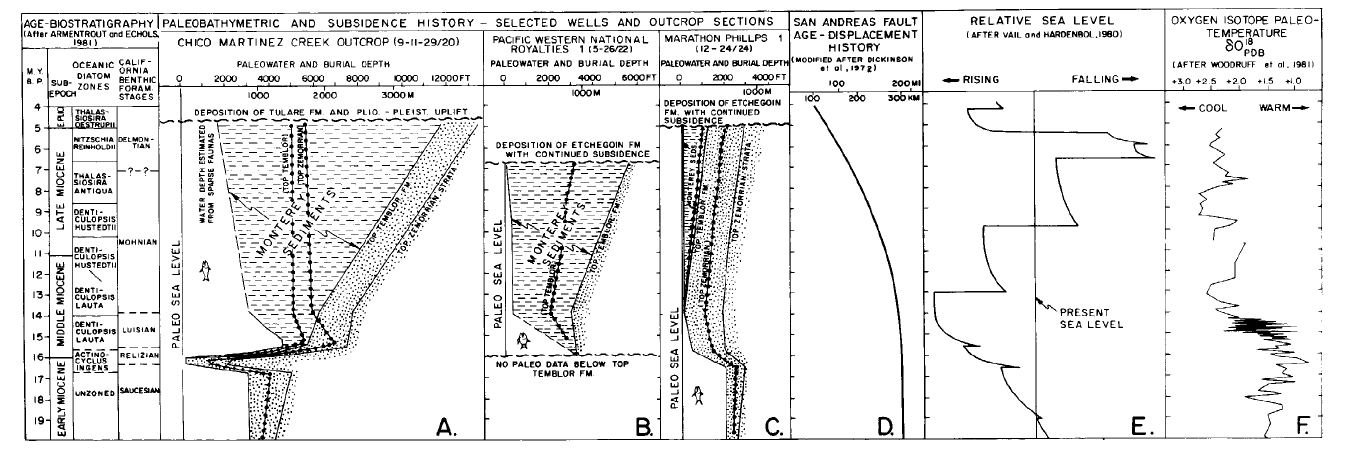 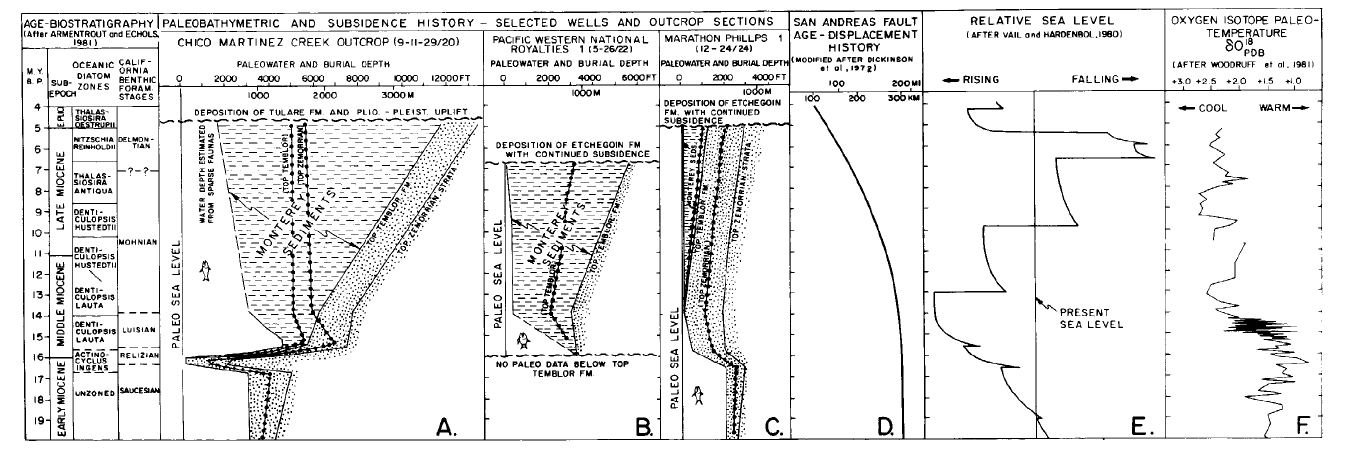 MARS Project: Monterey And Related Sediments
Graham and Williams, 1985
[Speaker Notes: Background – climate, sealevel 

Graham and Williams 1985]
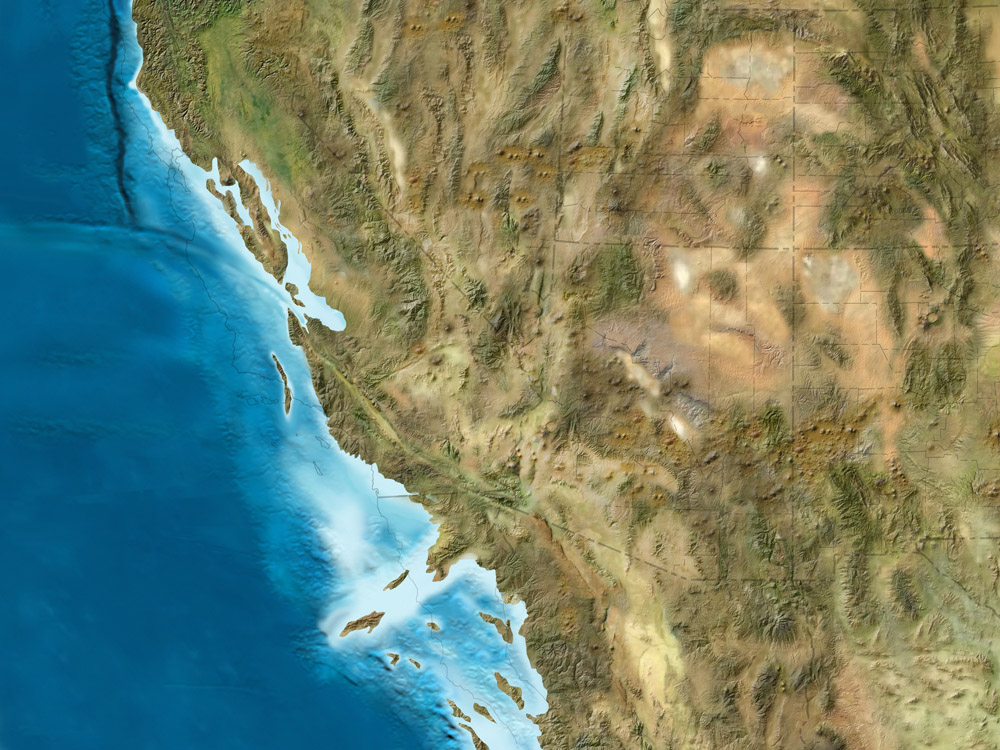 10 Ma
MARS Project: Monterey And Related Sediments
Blake, Colorado Plateau Geosystems
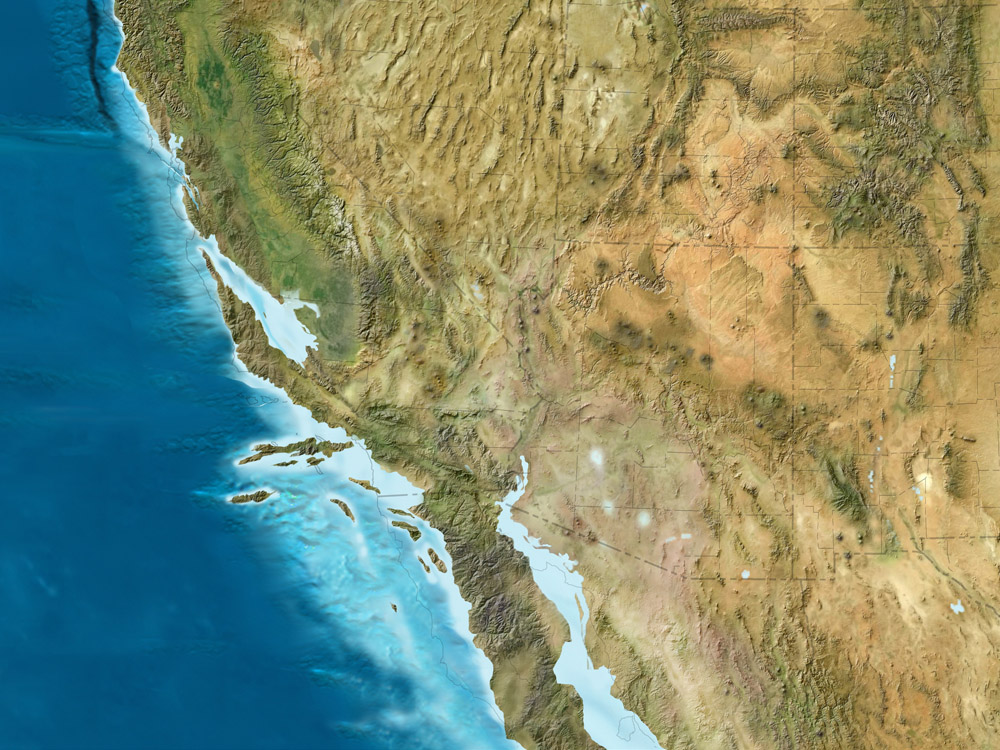 5 Ma
MARS Project: Monterey And Related Sediments
Blake, Colorado Plateau Geosystems
Wrench Tectonism
Base of Monterey to mid-Mohnian
Mid-Mohnian contour horizon
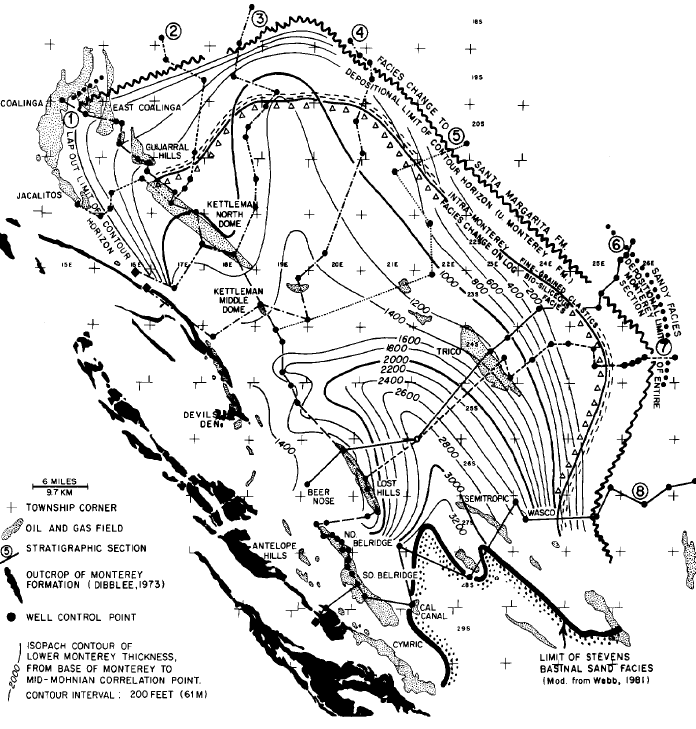 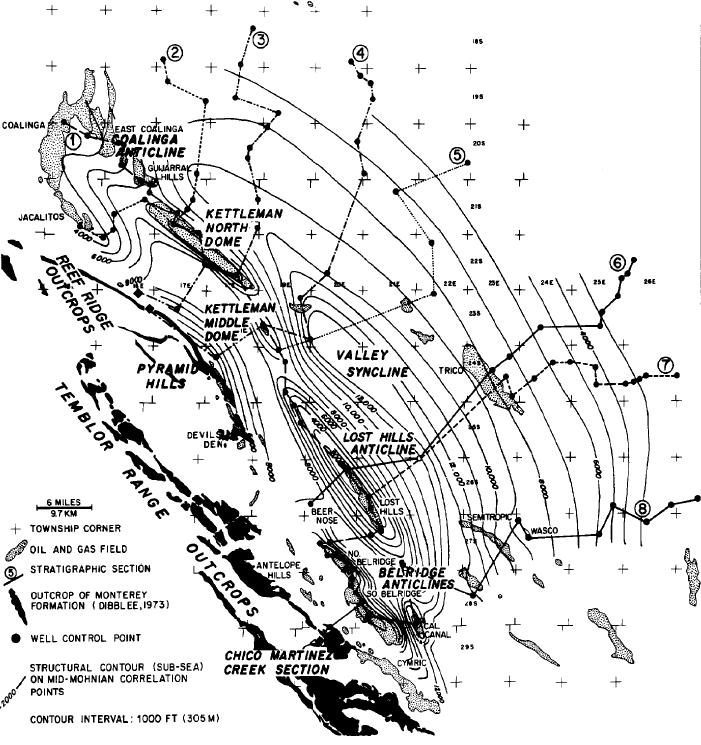 MARS Project: Monterey And Related Sediments
(Graham and Williams, 1985)
[Speaker Notes: Basin relief to show Wrench Tectonism pervasive active until Mid-Mohnian 

Slip rates increase during Late Mohnian]
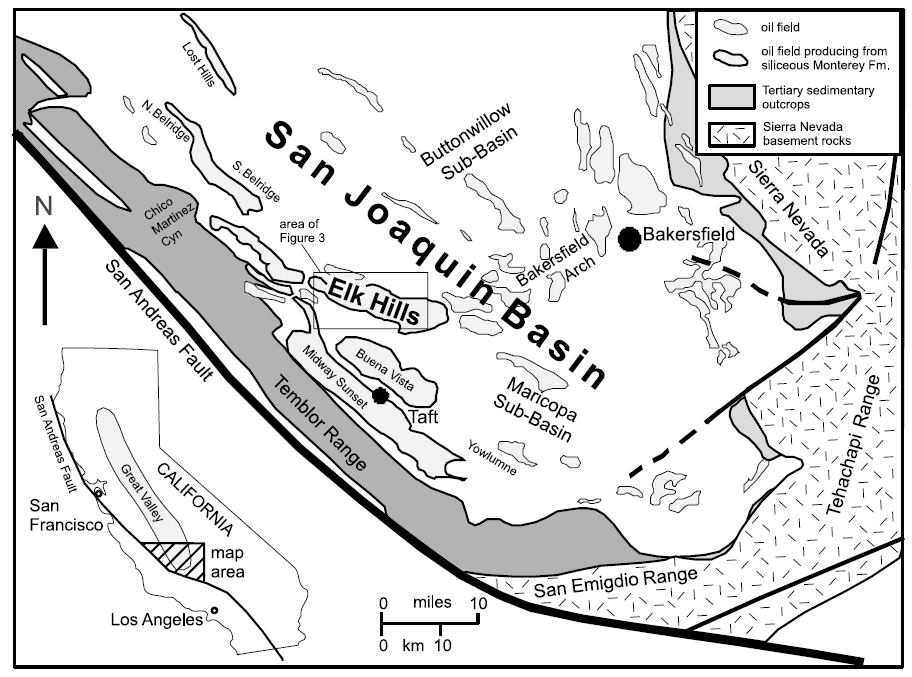 MARS Project: Monterey And Related Sediments
Reid and Mcintrye, 2001
[Speaker Notes: Locations with Wrench tectonism type Patterns

Reid and Mcintrye, 2001]
Updip Facies Variation
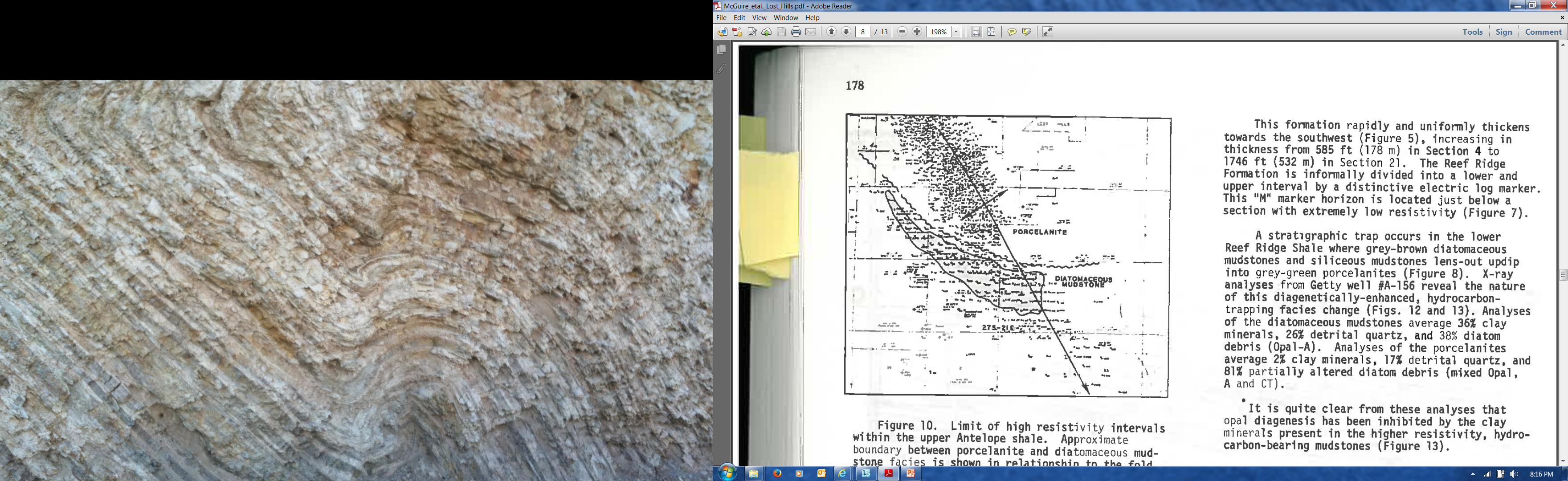 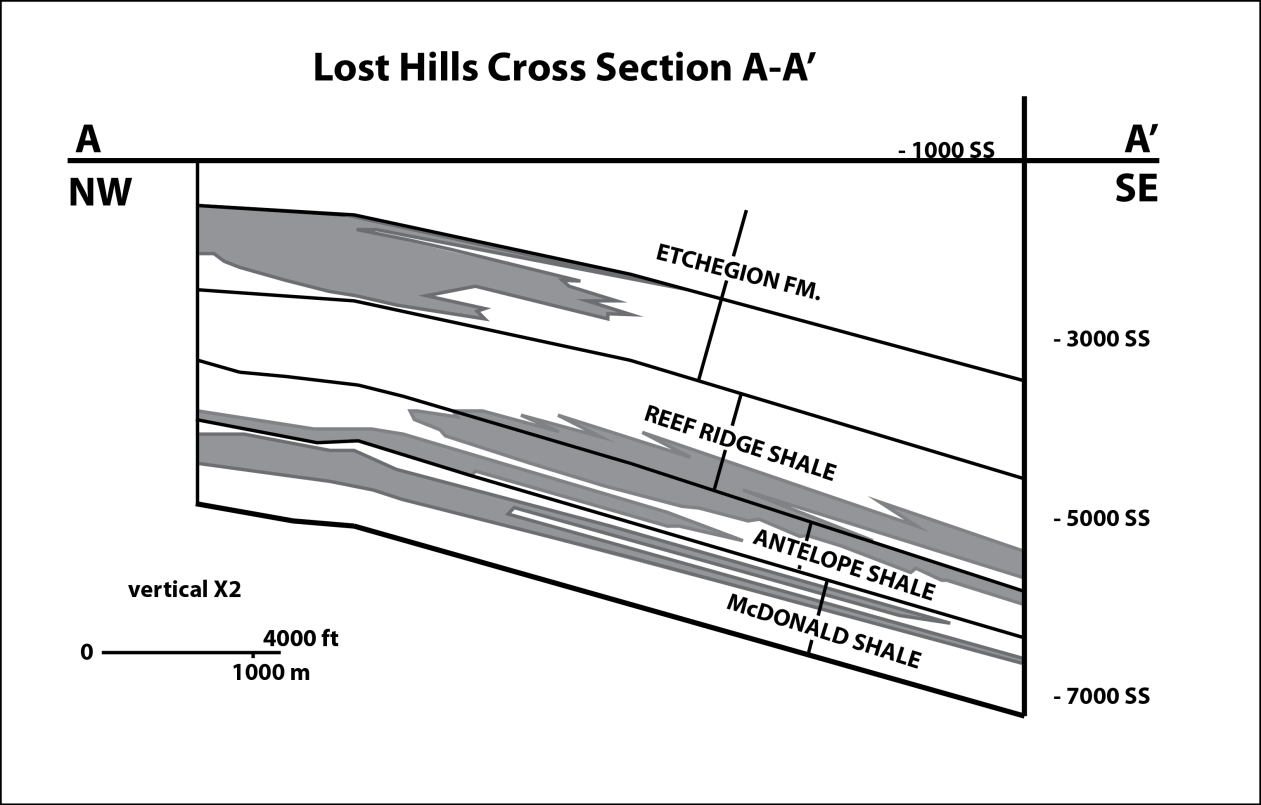 A
Porcelanite
Diatomaceous 
Mudstone
A’
Reef Ridge Shale: Diatomaceous & siliceous mudstones lens (~36% clay) out updip to porcelanites (~2% clay)
MARS Project: Monterey And Related Sediments
Modified from McGuire et al., 1983
South Belridge
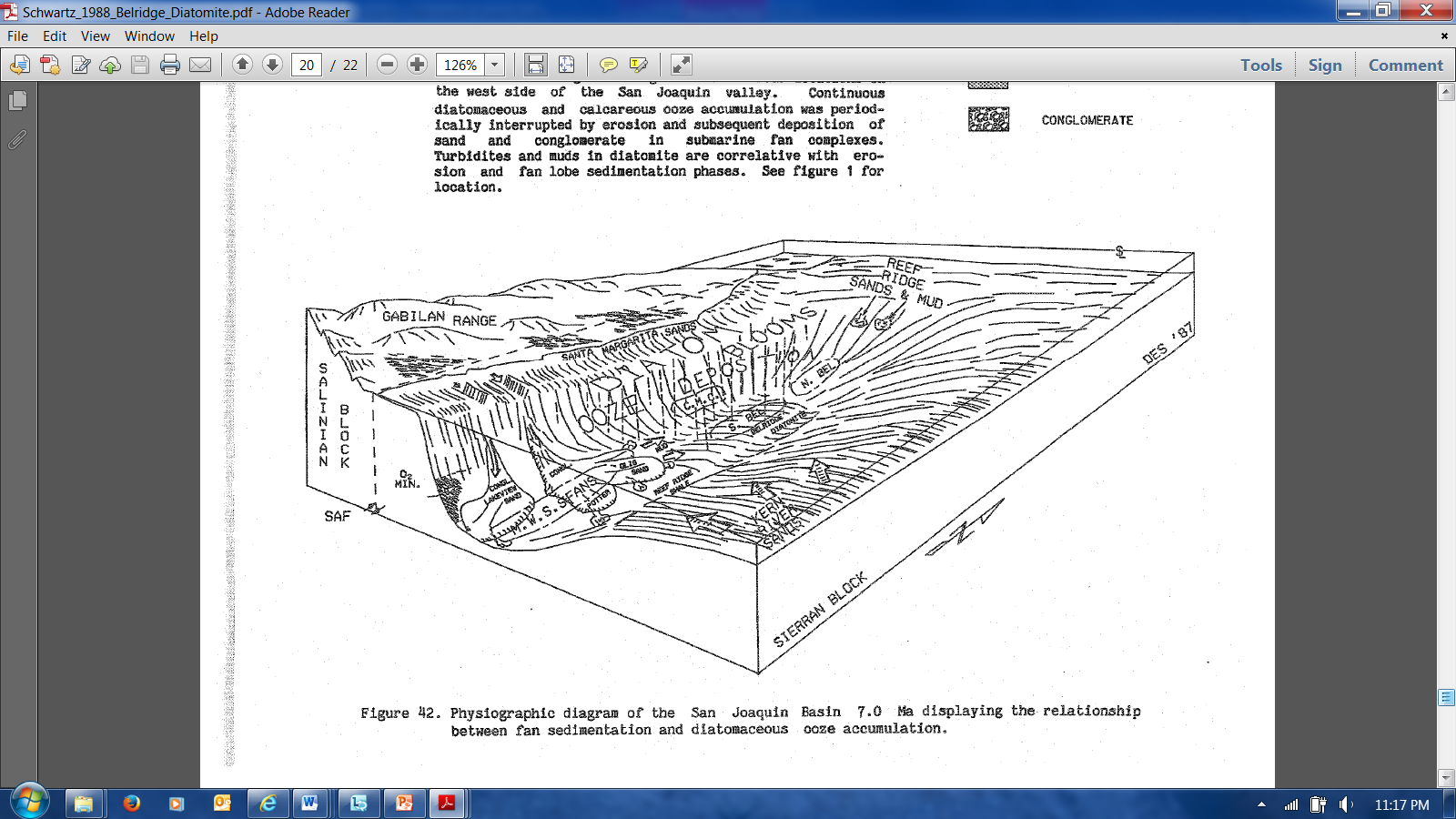 More highly siliceous?
Fan sedimentation and diatomaceous ooze accumulation
MARS Project: Monterey And Related Sediments
Schwartz, 1987
[Speaker Notes: What kind of patterns will be seen?]
Buena Vista Hills
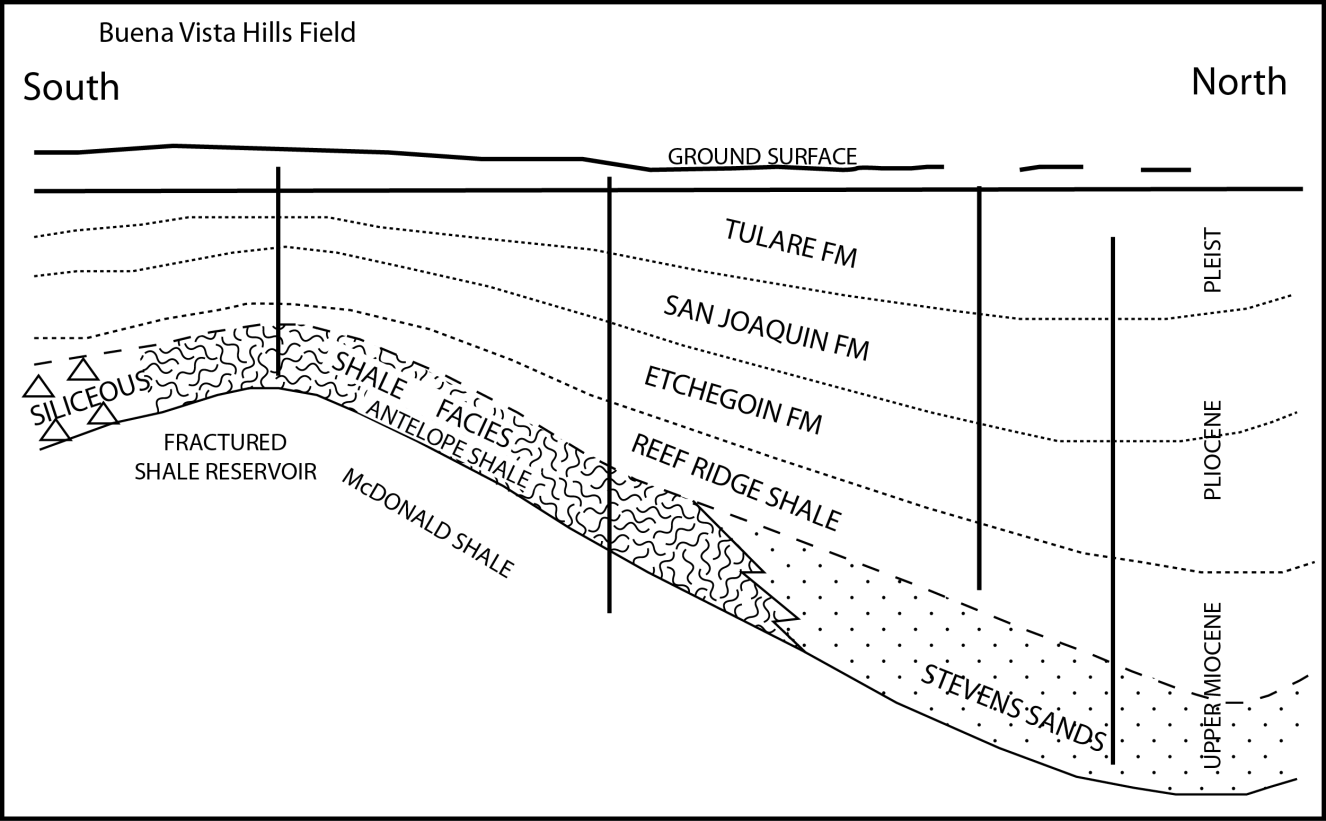 Basin-Margin Wedging: Low energy, sheet-like sandstone from turbidites encroach upon local bathymetric highs it forms wedge shape prisms with rapid sand loss.
MARS Project: Monterey And Related Sediments
Modified from MacPherson, 1978
[Speaker Notes: LH Model]
Research Objectives
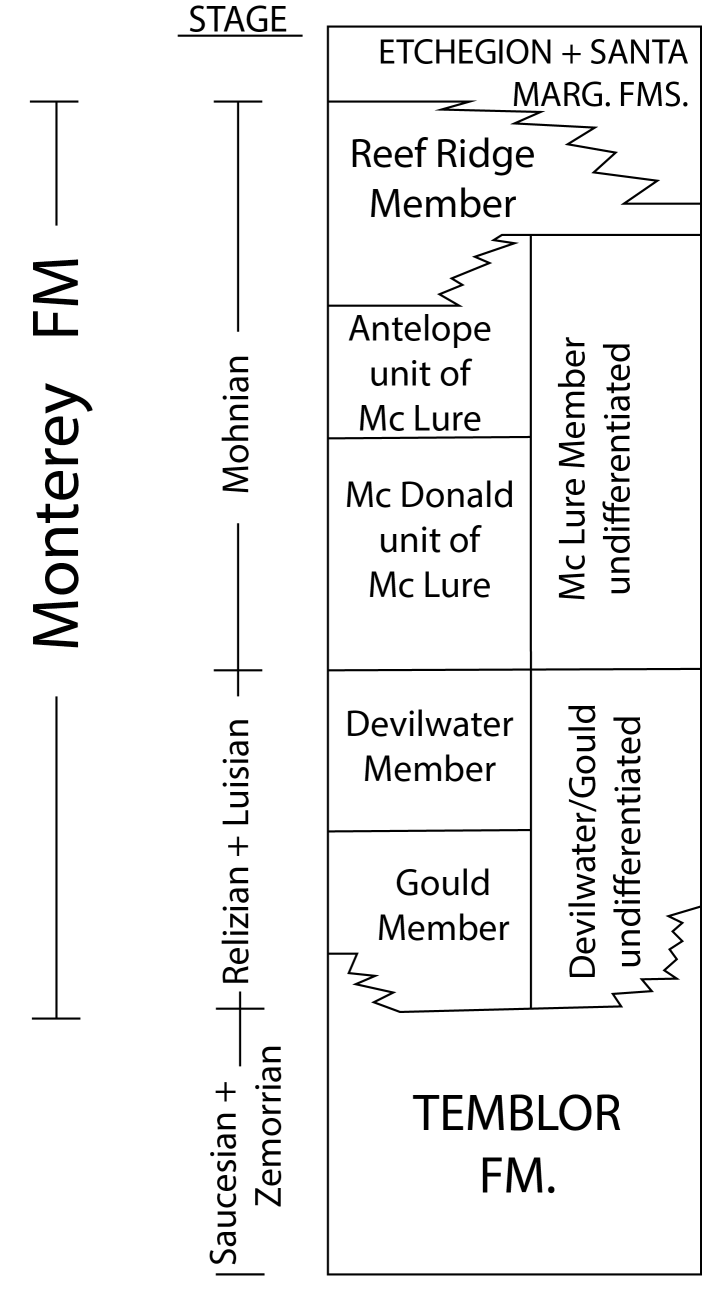 Document distribution patterns of detrital material vs. siliceous deposits and thicknesses
Detailed cross-section or map
Compare between different stages of basin evolution
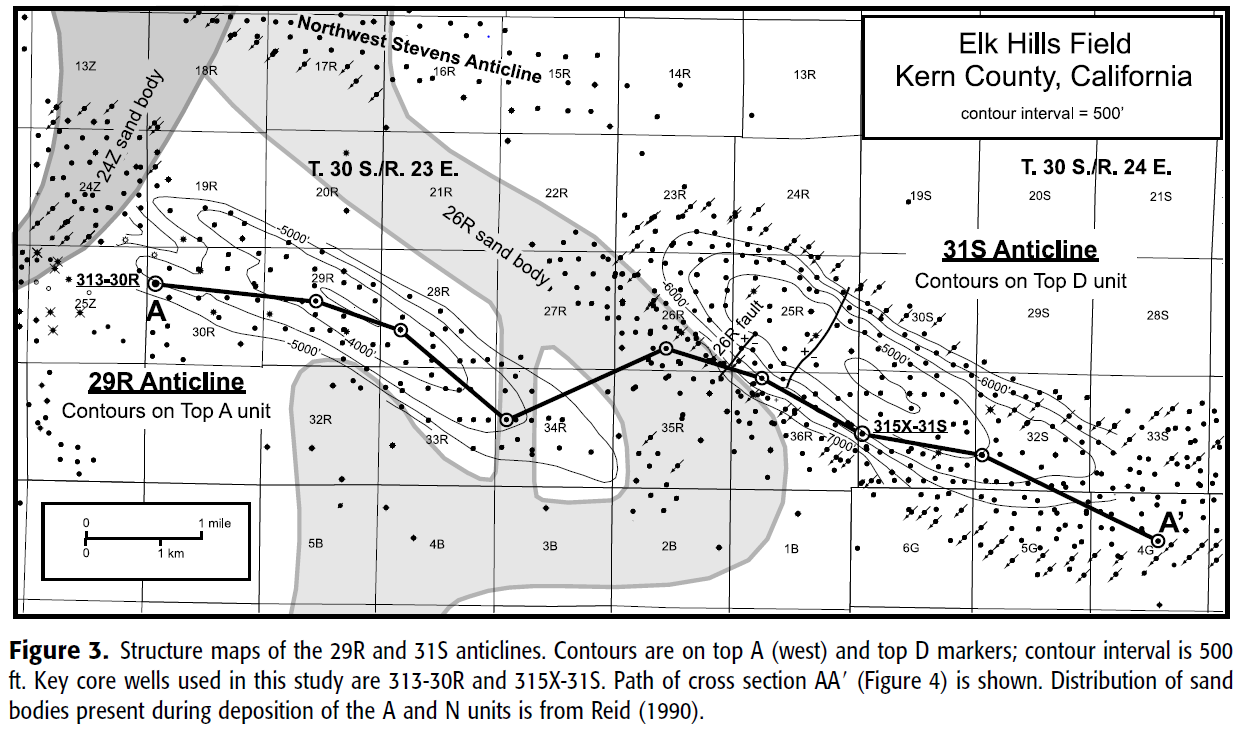 Graham and Williams, 1985
Reid and Mcintrye, 2001
MARS Project: Monterey And Related Sediments
[Speaker Notes: Graham and Williams 1985]
Potential Target Units
Antelope N Shale +/or Gould
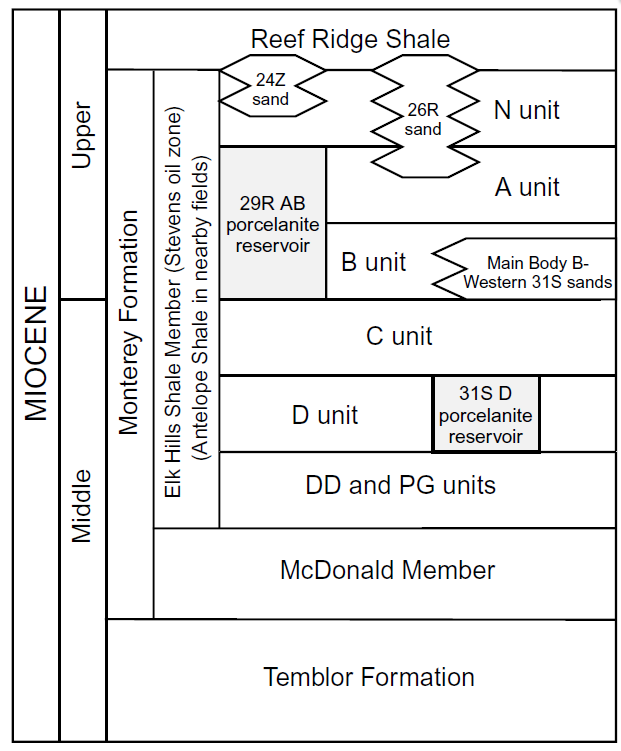 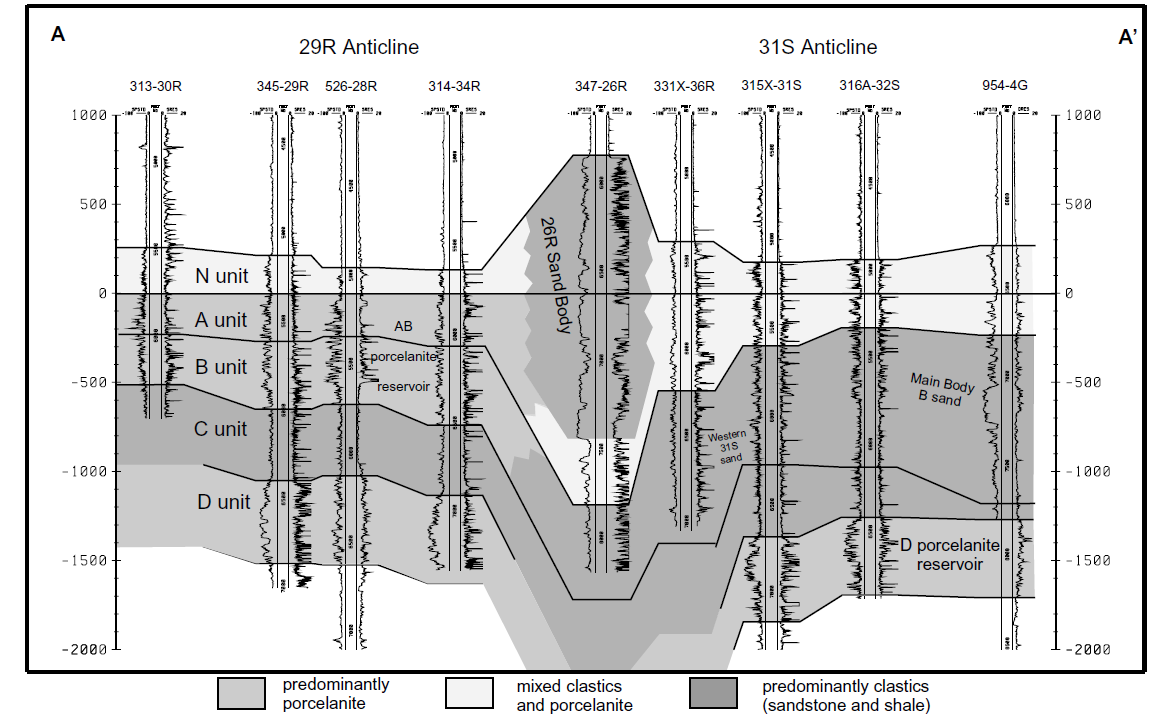 MARS Project: Monterey And Related Sediments
Reid and Mcintrye, 2001
[Speaker Notes: Example of lateral changes within Antelope Shale]
Project Requirements
Site Location:	
Large enough area or x-section to see trends and patterns
Distribution and availability of modern wells logs
Possibly – 2 stages of basin evolution
Antelope Shale Member
Gould Member (enough penetrations?)

Quantitate Approach:
Petrophysical (Vclay/Vshale)?
Log type availability?
Composition verification (cuttings)?
DOGGR/MARS Afilliates?
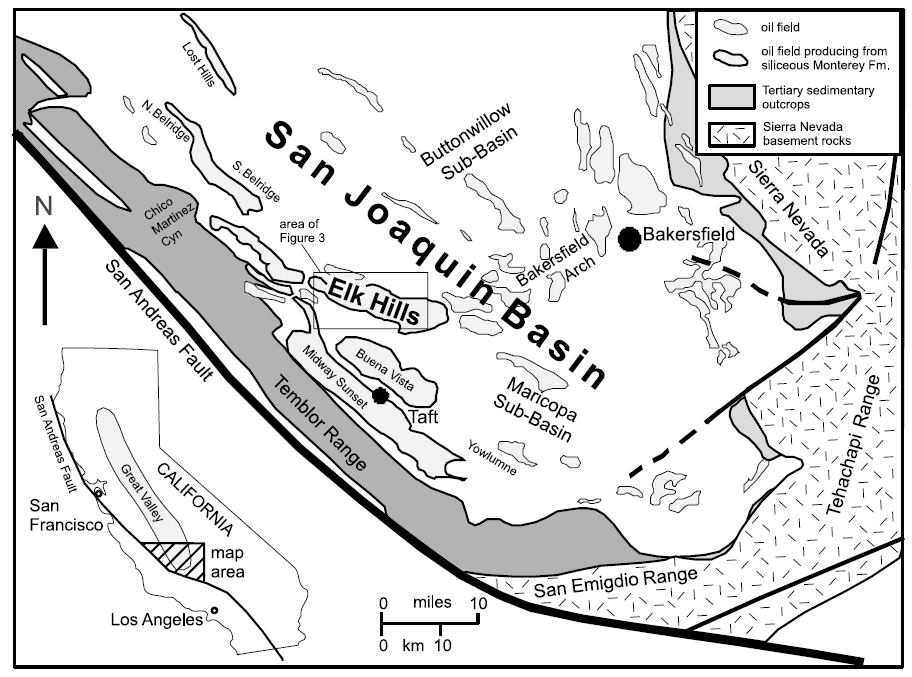 MARS Project: Monterey And Related Sediments
Reid and Mcintrye, 2001
Thank You
MARS Project: Monterey And Related Sediments
References
Graham, S. A., and Williams, L. A., 1985, Tectonic, Depositional, and Diagenetic History 	of Monterey Formation (Miocene), Central San Joaquin Basin, California: 	American Association of Petroleum Geologists Bulletin, v. 69, p. 385-411.
Hornafius, J. S., 1991, Facies Analysis of the Monterey Formation in the Northern 	Santa Barbara Channel: American Association of Petroleum Geologists 	Bulletin, v. 75, p. 894-909.
MacPherson, B. A., 1978, Sedimentation and trapping mechanisms in upper Miocene 	Stevens and older turbidite fans of southeastern San Joaquin Valley: Am. 	Assoc. of Petroleum Geologist Bulletin, v. 62, p. 2243-2274.
McGuire, M. D., Bowersox, J. R., and Earnest, L. J, 1983, Diagenetically enhanced 	entrapment of hydrocarbons - Southeastern Lost Hills fractured shale pool, 	Kern County, California: Am. Assoc. of Petroleum Geologists Bulletin, v. ?, p. 	171-183.
Moore, T. C., Heath, G. R., and Kowsman, R. O., 1973, Biogenic sediments of the 	Panama Basin: Journal of Geology, v. 81, p. 458-472.
Schwartz, D. E., 1987, Characterizing the Lithology, Petrophysical Properties, and 	Depositional Setting of the Belridge Diatomite, South Belridge Field, Kern 	County, California.
MARS Project: Monterey And Related Sediments